Chelan-Douglas CHI
February 9, 2022
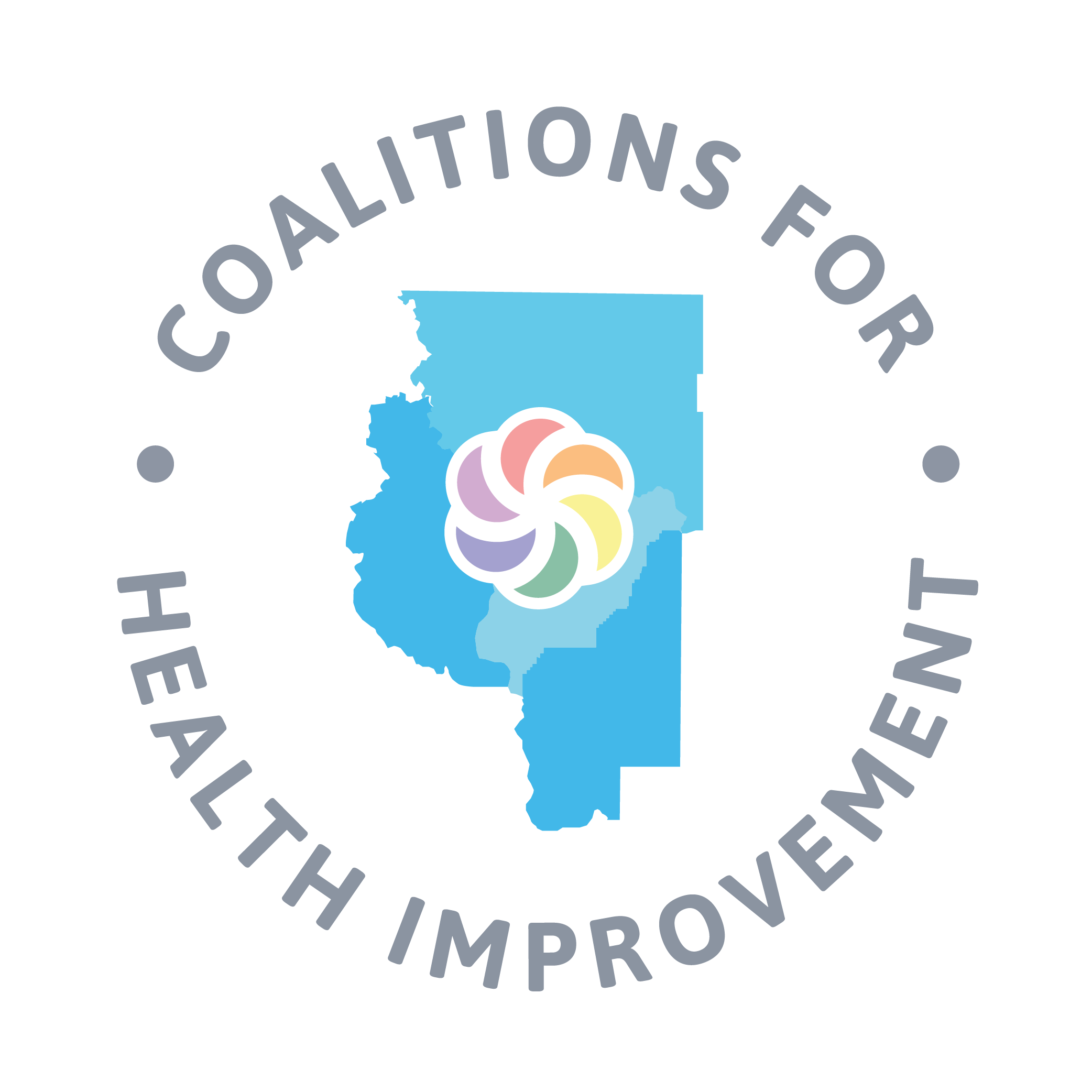 Agenda
Introductions and Icebreaker
Name, Organization, Icebreaker Question
Icebreaker Question: 
Would you rather visit the dentist or visit the doctor?  
Updates  
Oral health is essential for general health and well-being
Breakout Rooms 
Meeting Adjourned
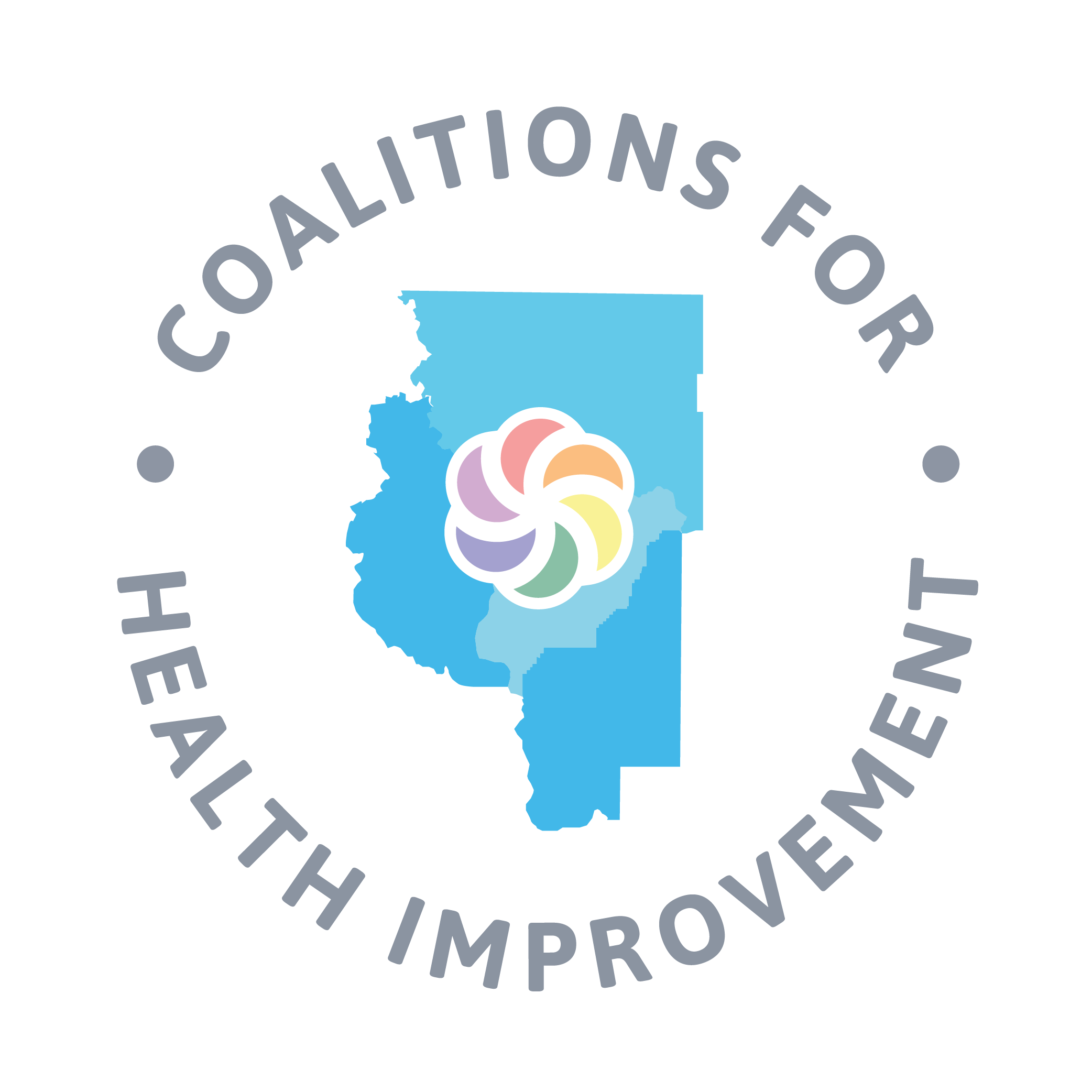 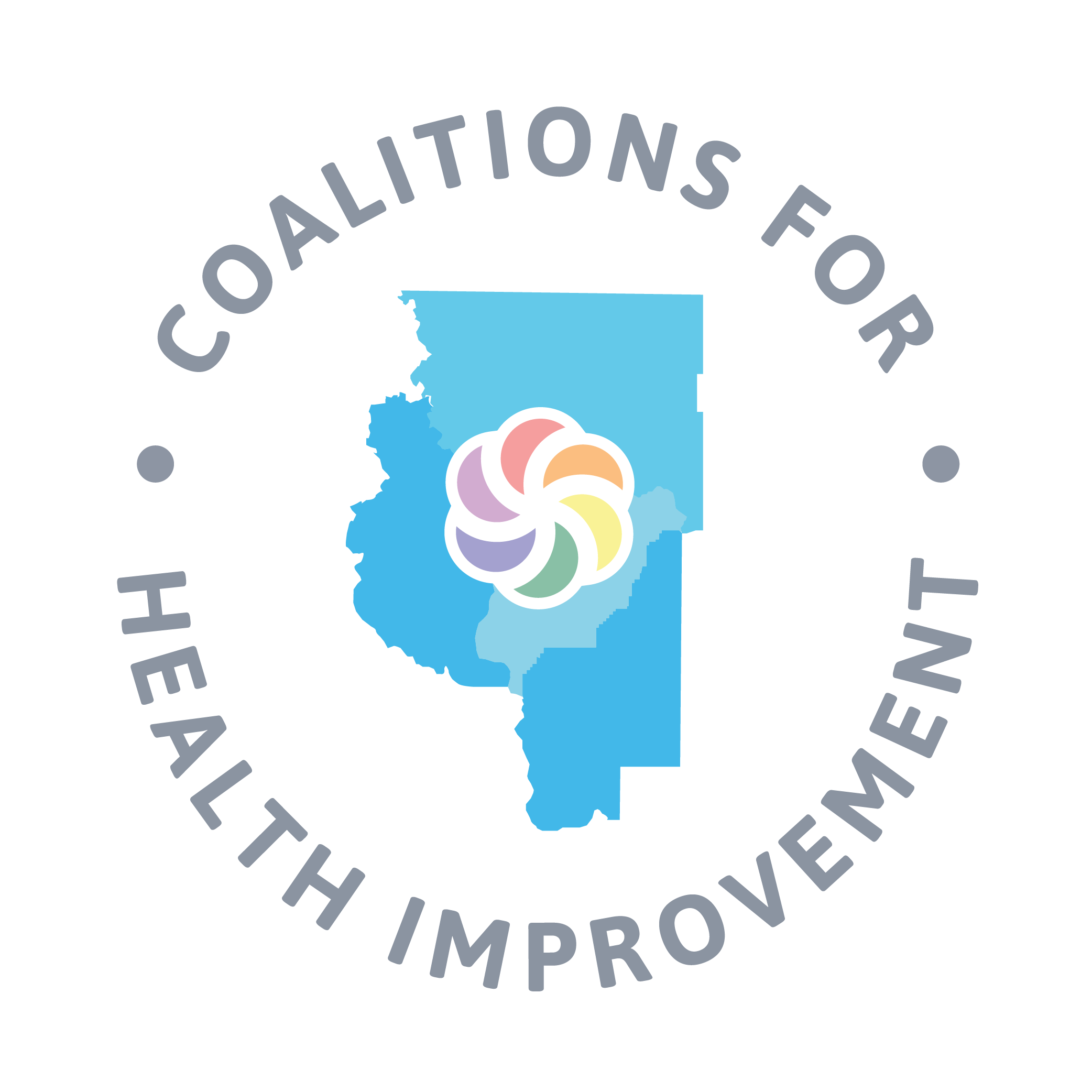 Updates:
Stuff the Bus Event 
Call to Action: 
Coalition members to help plan the Stuff the Bus Event 
Coalition members to volunteer at the Stuff the Bus Event 
New Mission Statement
Functions of the coalition 
2022 Chelan-Douglas CHI Leadership Council members
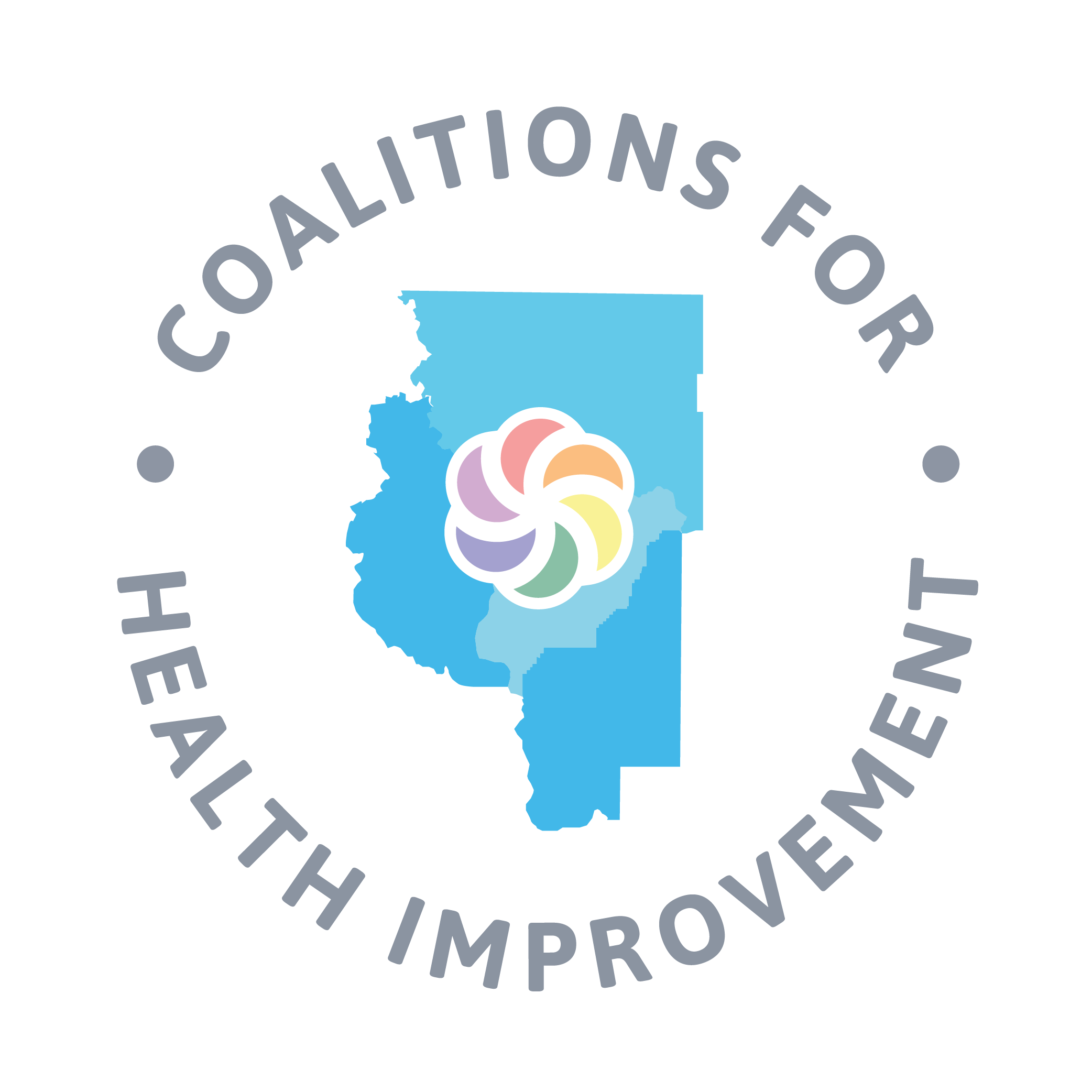 New Mission Statement:
The mission of the Chelan-Douglas Coalition for Health Improvement is to provide a space with diverse partners, working together on improving the health and well-being of our community
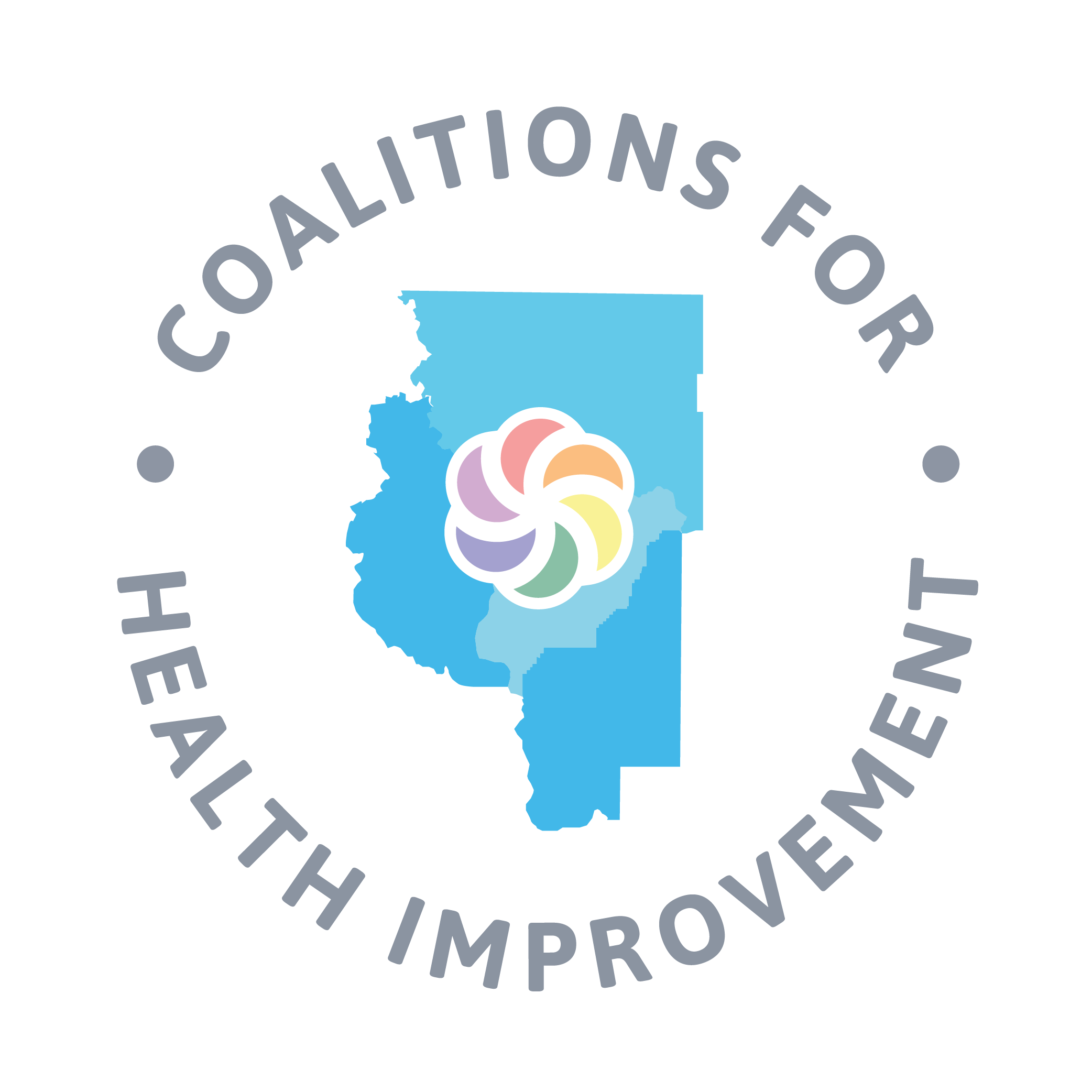 Functions
1
Collaborative Capacity
2
3
Support
Funding
Ability to work cooperatively with others in a variety of contexts, including collaborative learning, creative thinking, problem-solving, and decision-making
Cross-sector partnerships and networking
Identify opportunities and needs
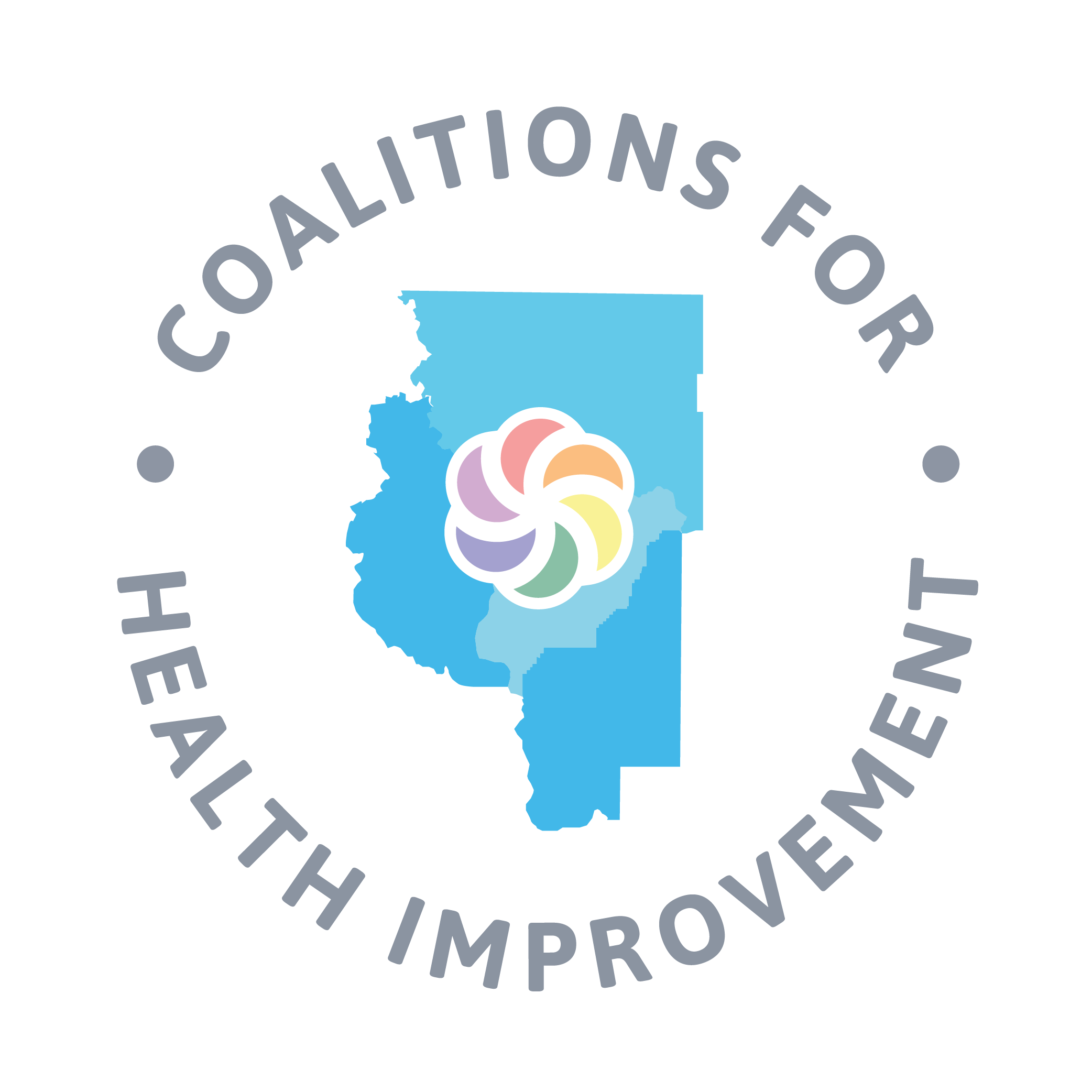 Functions
4
Assess
5
6
Advocacy
Mobilize
Current gaps and needs
Convene Legislative Forum and other forms of advocacy
To assemble and make ready for action
CD-CHI Leadership Council 
 
Mayra Navarro, Eastmont School District 
Mondo Davila, Together for Youth  
Nancy Spurgeon, NCACH Governing Board Representative 
Rosenda Henley, People for People 
Stacy Canada, Confluence Health 
Terri Weiss, Upper Valley Mend
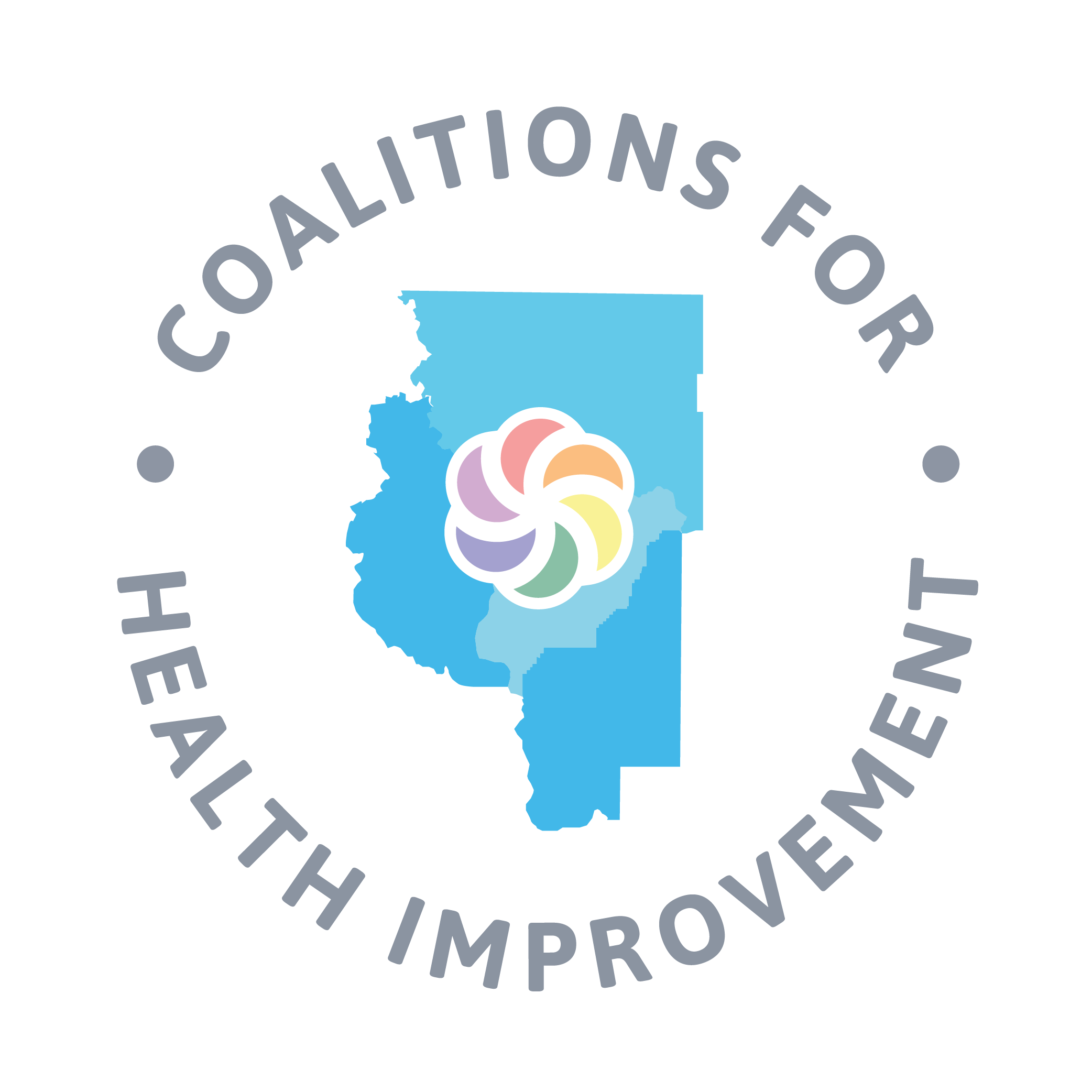 Oral health is essential for general health and well-being
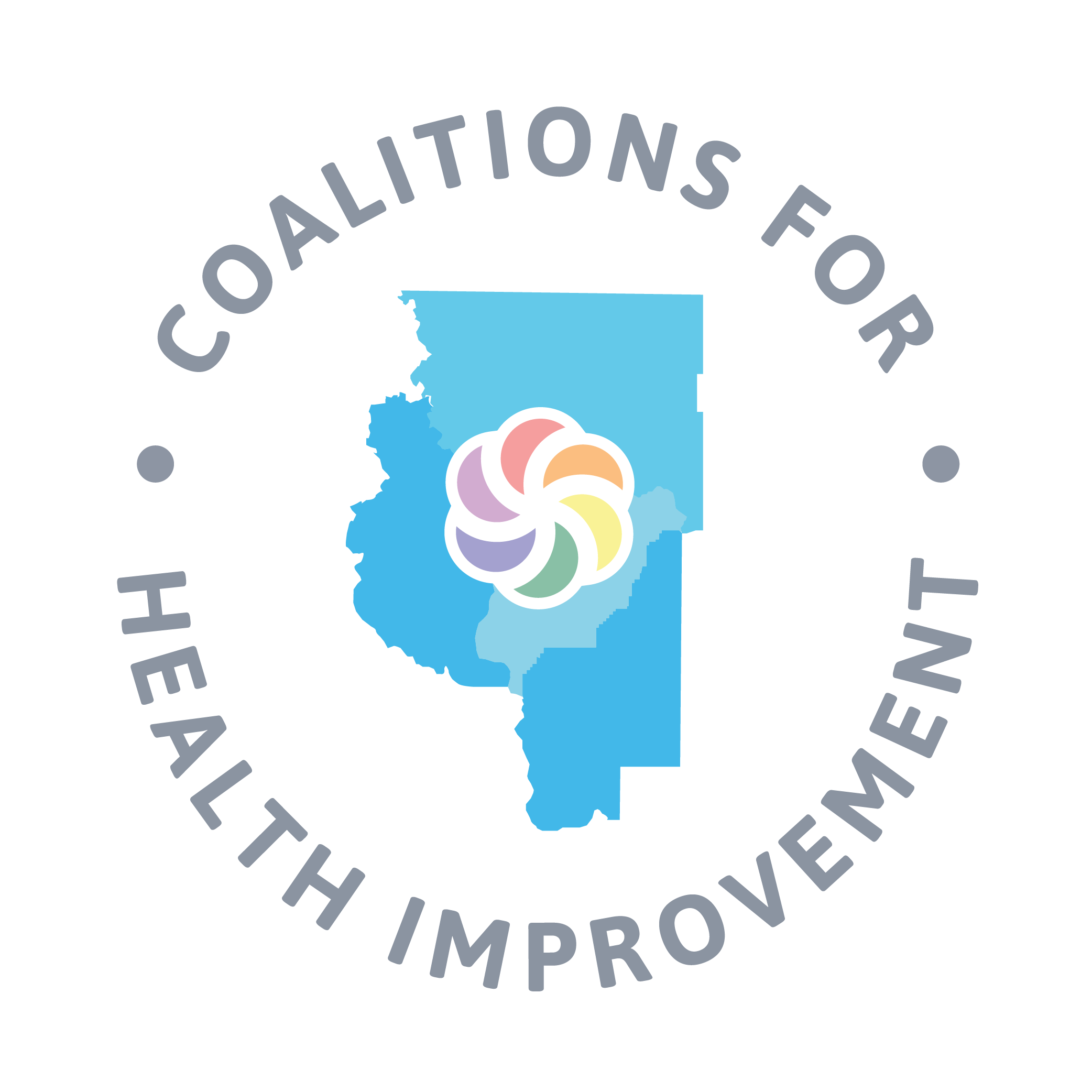 Breakout Rooms
To increase knowledge of resources, please provide dental services and oral health education programs.   

What can be done at the coalition level to improve access and education about oral health?
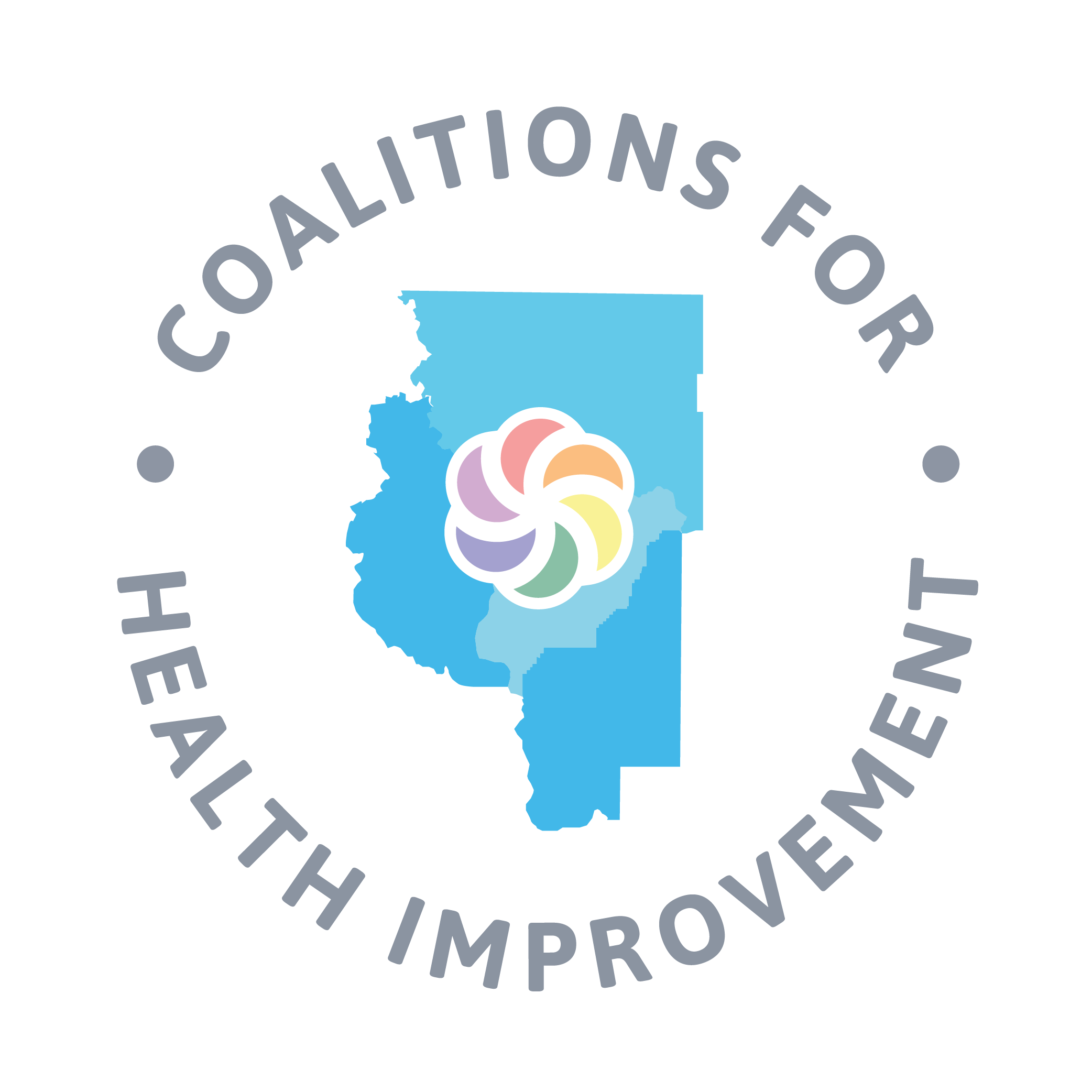 Group Discussion
Report Out from Breakout Groups 
 Group Discussion
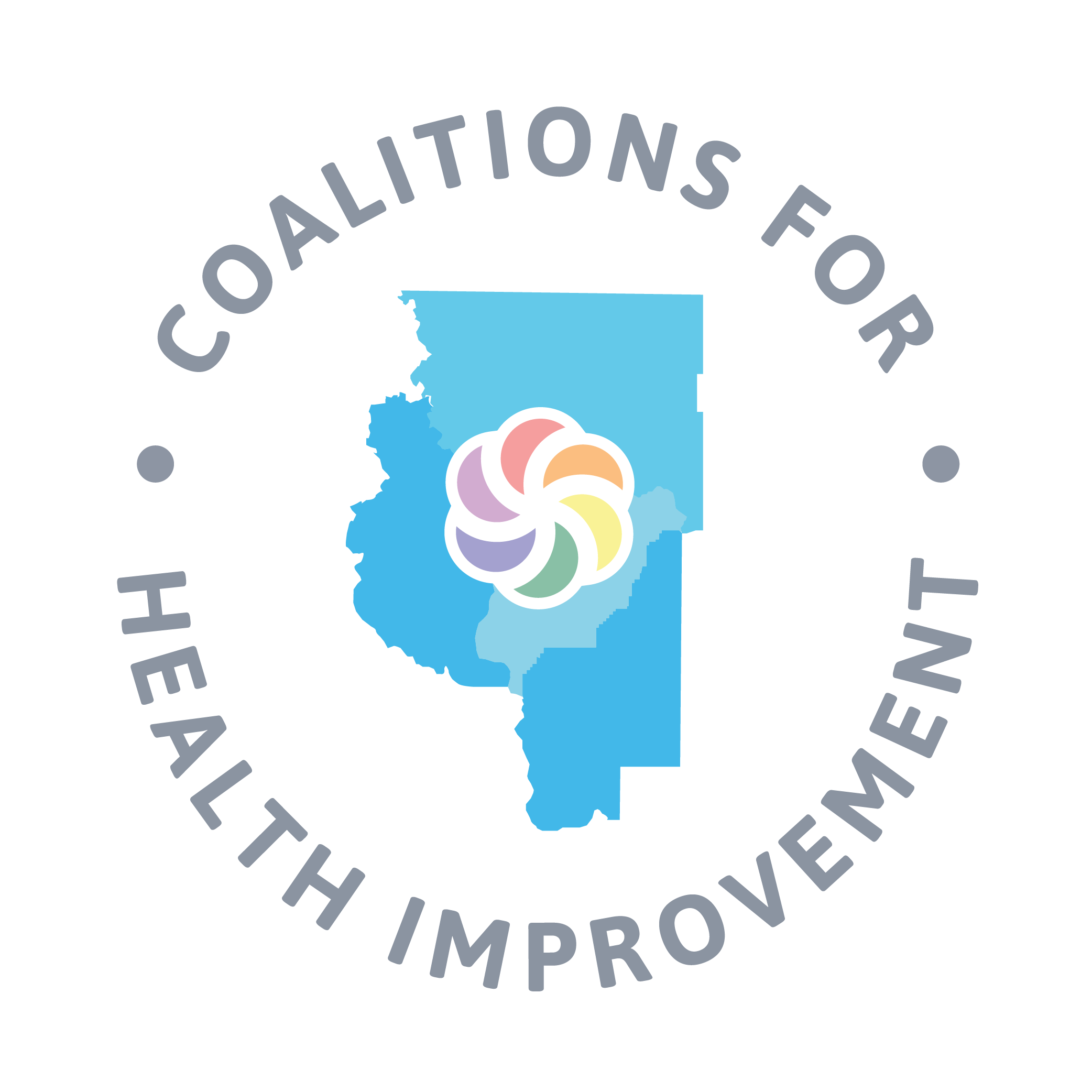 CHI Meeting Evaluation:
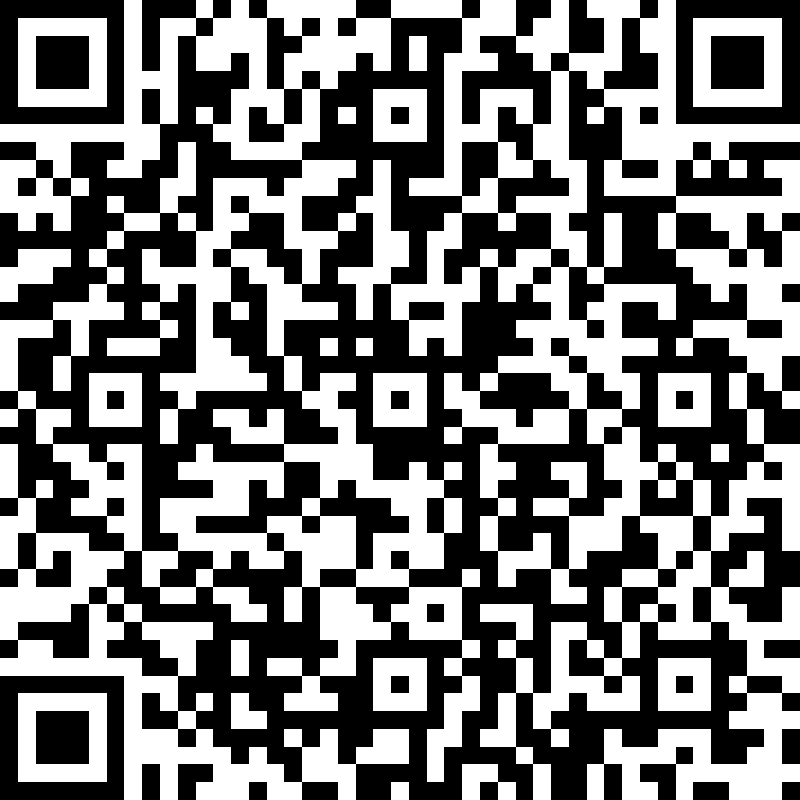 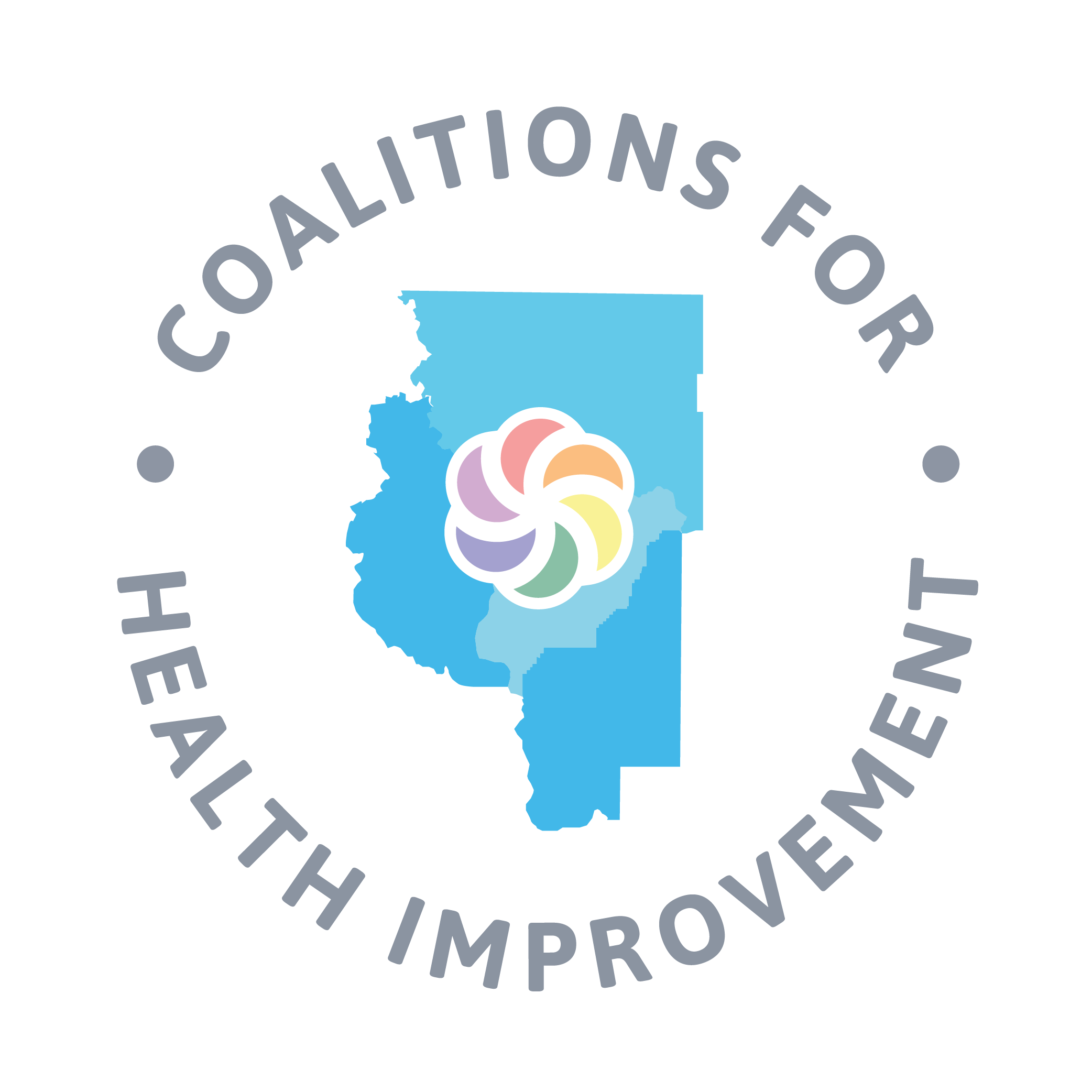 Thank you for attending!
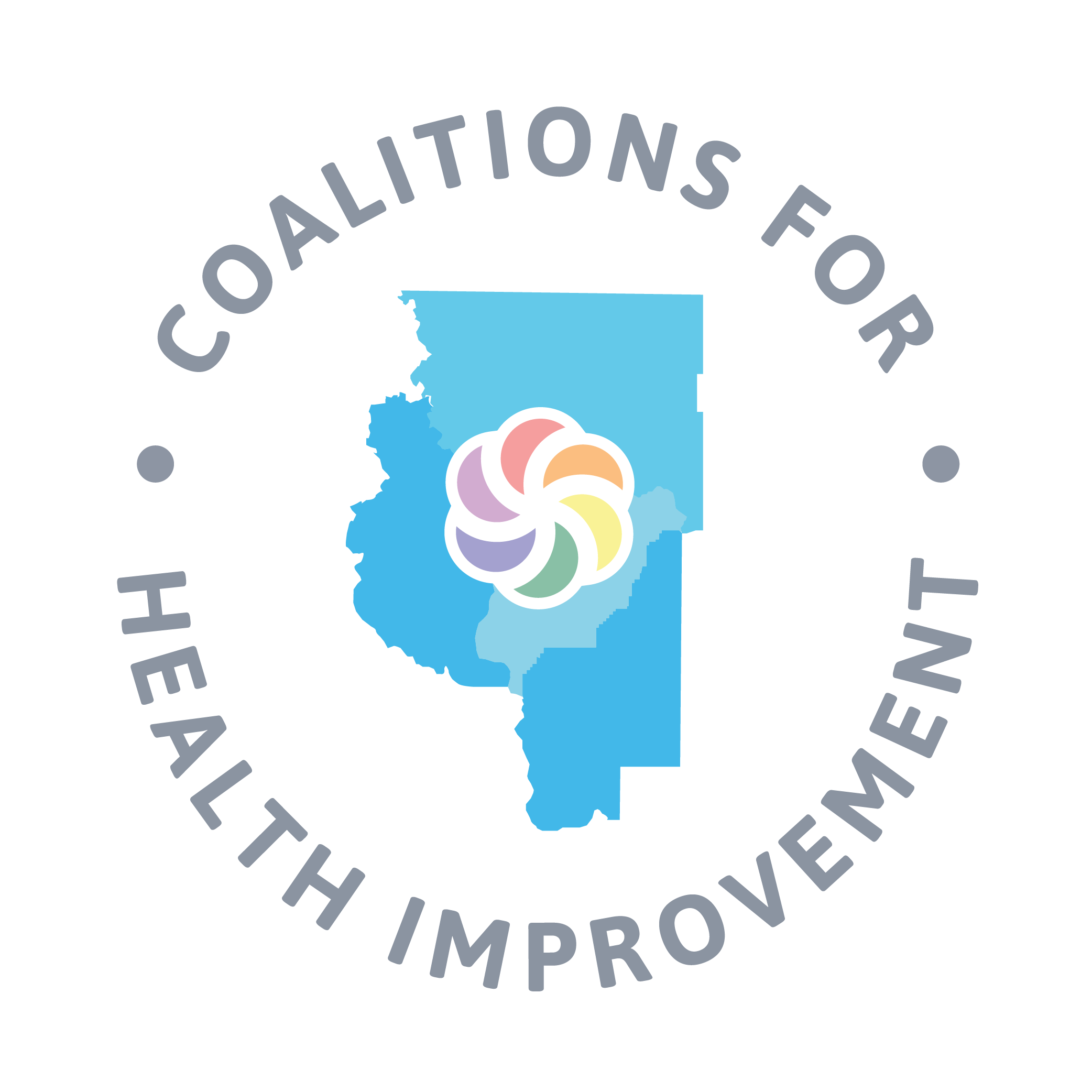